Университетский образовательный округ:
 
цели и направления деятельности
Лозинг В.Р., 
директор Дирекции общего образования, к.п.н.
Высшая школа экономики, Краснодар, 2016
www.hse.ru
Национальный исследовательский университет «Высшая школа экономики» -  один из крупнейших в Европе и единственныйв России национальный исследовательский университет в области социально-экономических наук
Высшая школа экономики
1992 год Государственный университет ВШЭ,
                              Постановление Правительства России
2010 год Национальный исследовательский 
                      университет
                              Постановление Правительства России
2013 год участник Проекта 5-100 повышения 
                      конкурентоспособности ведущих 
                      российских университетов
                              Указ Президента России
Высшая школа экономики

Кампусы в Москве, Санкт-Петербурге, 
                  Нижнем Новгороде, Перми
27 000 студентов          51 000 выпускников
64 образовательных программы бакалавриата
17% набор на программы подготовки экономистов и 
             управленцев
83%  набор на другие программы
Военная кафедра,                                                              20 общежитий, 12 библиотек
Высшая школа экономики
Стажировки (полгода / один год) в зарубежных университетах
Стажировка и практика в ведущих  российских и зарубежных компаниях
50+ студенческих организаций 
от клуба экстремальных видов спорта до КВН
3 300 
преподавателей и научных сотрудников
Высшая школа экономики
Общие дисциплины
История, философия…
Обязательная подготовка 
(базовая часть) 
Узкая специализация 
(профильная часть) 
Индивидуальные траектории 
(вариативная часть)
Профессиональный цикл 
(Major)
Дополнительный профиль 
(Minor)
Предметы из других 
профессиональных циклов
Проектная и исследовательская работа студентов
В каких организациях работают выпускники НИУ ВШЭ, %
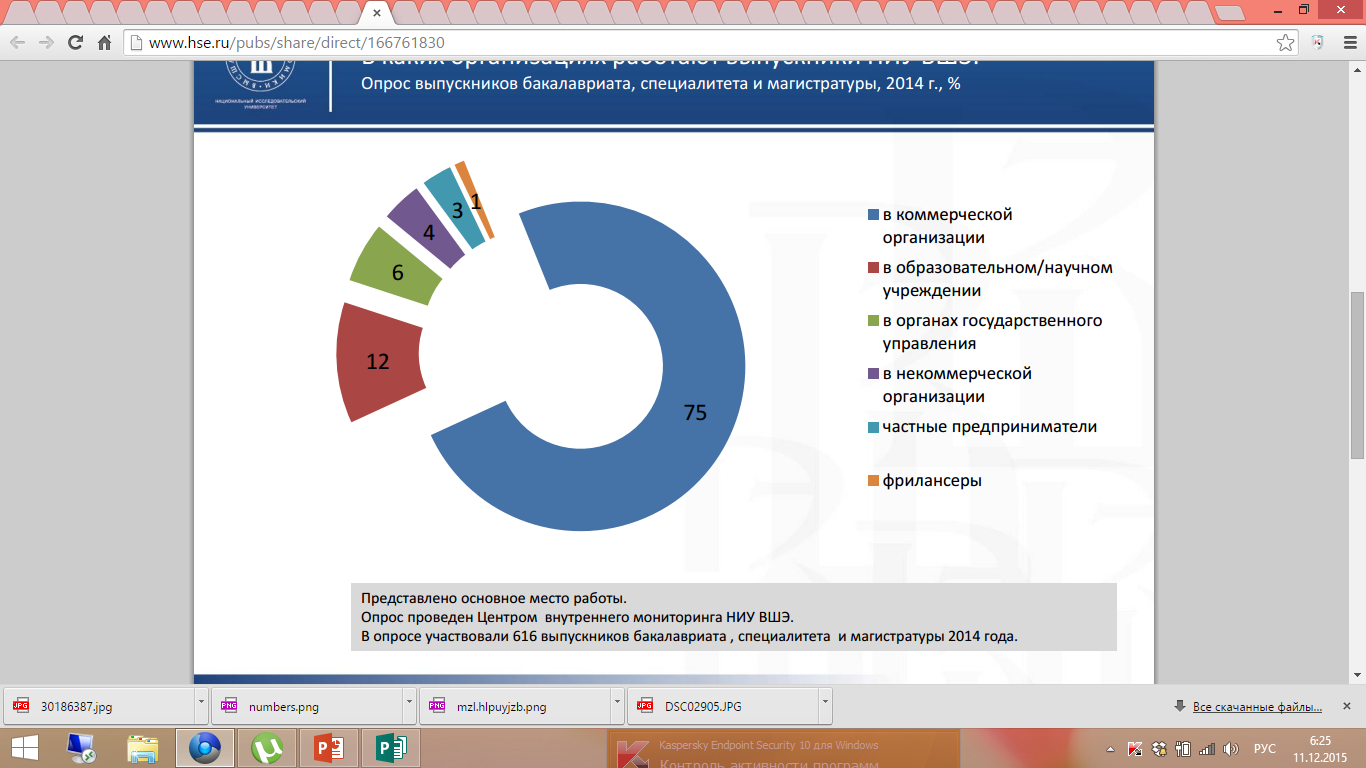 Высшая школа экономики
Входит в ТОП-100 международных университетов по данным предметного рейтинга
№ 5 в России по условиям получения качественного  
           образования
№ 5 в России по востребованности выпускников 
          работодателями
№ 3 в России по уровню зарплат молодых 
           специалистов в сфере «Экономика и управление»
Поступление на бюджетные места
3 301 человек зачислен в 2016 году 
на бюджетные места
Средний балл ЕГЭ на бюджетное место в 2016 году составил 93,3
Варианты поступления на бюджет

по результатам конкурса ЕГЭ

 по результатам Олимпиад

по квотному и целевому набору
Поступление на платные места
Более 2 000 человек зачислены в 2016 году 
на платные места
Средний балл ЕГЭ на платное место в 2016 году 
составил 81,3
25-75% скидки при поступлении на платные места  
                    на первый год обучения
25-50% скидки выпускникам партнерских школ               
                     при поступлении на платные места на весь 
                     период обучения в НИУ ВШЭ
Цель образовательных программ
Подготовка компетентных абитуриентов 
из числа учащихся 10-11 классов, проявивших высокий уровень способностей
умеет решать мыслительные, коммуникативные, деятельностные задачи
умеет работать с информацией и переводить                   ее в деятельностное знание
умеет осуществлять операции с числами, работать в команде, с информационными системами и технологиями
Компетентный абитуриент имеет опыт решения 
образовательных задач средствами 
учебной, исследовательской и проектной деятельности
Программы Высшей школы экономикидля старшеклассников
Основные образовательные программы
Лицей НИУ ВШЭ
Распределенный Лицей НИУ ВШЭ
Предуниверсарий НИУ ВШЭ
Базовая школа НИУ ВШЭ

Дополнительные образовательные программы 
Профильные и предметные школы 
Интернет-школа 
Семинары, лектории, стажировки

Конкурсные программы
Олимпиада «Высшая проба» НИУ ВШЭ
Конкурс «Высший пилотаж» НИУ ВШЭ
Причины создания программ
Система общего образования не ориентирована 
на подготовку компетентных абитуриентов
Основания образовательных программ
Идеологические 
Концепция создания общенациональной системы поиска и развития молодых талантов (2012 год)
Содержательные
Федеральный государственный образовательный стандарт среднего общего образования (2013 год) 
Технологические 
Модель смешанного обучения (очные деятельностные технологии + дистанционные технологии + технологии концентрированного очного обучения (погружения)
Организационные 
Сетевая форма реализации образовательной программы
Университетский  образовательный округ НИУ «Высшая школа экономики»
Университетский ОО – это добровольное объединение образовательных организаций 

314 школ из 44 субъектов РФ

Цель Университетского ОО – объединение усилий НИУ ВШЭ и партнерских школ в подготовке компетентных абитуриентов, способных обучаться в лучших университетах
Основные направления деятельности Университетского образовательного округа
Формирование региональных сетей  партнерских школ

Создание современной старшей школы (10-11-е классы) в партнерских школах

Создание и реализация сетевой образовательной программы типа Предуниверсарий НИУ ВШЭ

Повышение профессионального мастерства учителей  и руководителей партнерских школ

Построение эффективной модели научно-методического сопровождения образовательного процесса  в партнерских школах на основе Ресурсных центров
Куратор классов НИУ «Высшая школа экономики»
Цели сессии кураторов
1. Разработка Положения о деятельности куратора партнерской школы

2. Уточнение отдельных положений документов о сотрудничестве партнерских школ и НИУ «Высшая школа экономики»
 
3. Подготовка календарного плана работы куратора партнерской школы на 2016-2017 учебный год

4. Обмен опытом работы кураторов партнерских школ НИУ «Высшая школа экономики»
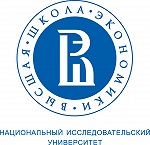 Спасибо за внимание
сайт УОО://community.hse.ru
Лозинг Вячеслав Рудольфович,
e-mail: vlozing@hse.ru; телефон: 8 (495) 916-88-11
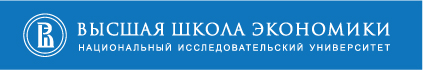